স্বাগতম
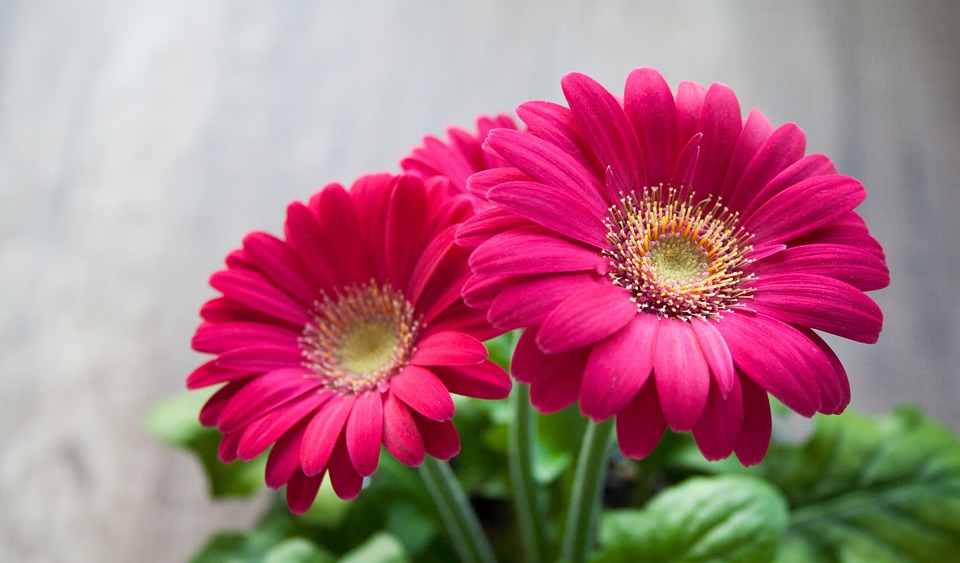 পরিচিতি
শিক্ষক  পরিচিতি
পাঠ পরিচিতি
মোঃ আলমগীর ইসলাম
সহকারি শিক্ষক
খোড়াখাই বৈষ্ণবপাড়া সরকারি প্রাথমিক বিদ্যালয়।
পার্বতীপুর, দিনাজপুর।
শ্রেণিঃ তৃতীয়
বিষয়ঃ প্রাথমিক বিজ্ঞান
পাঠ্যাংশঃ পানির উৎস
তারিখঃ ১৭/১১/২০২০
এসো ছবি  দেখি
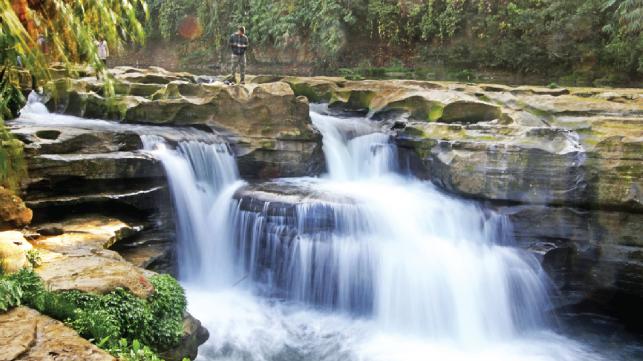 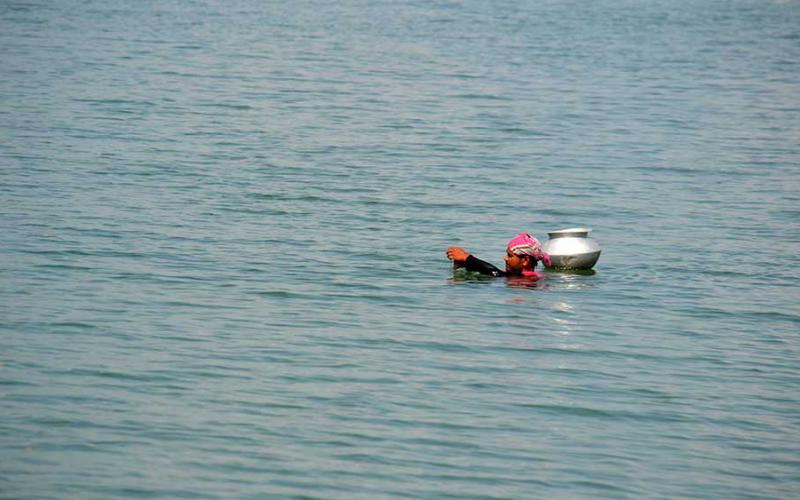 আজকের পাঠ
জীবনের জন্য পানি
শিখনফল
১. পানির উৎস সমূহ জানবে।
২. পানির প্রাকৃতিক ও মানুষের তৈরি উৎস  সম্পর্কে জানবে।
পানির প্রাকৃতিক উৎস
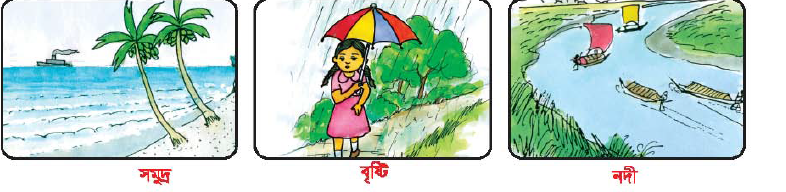 পৃঃ ২৩
পানির মানুষের তৈরি উৎস
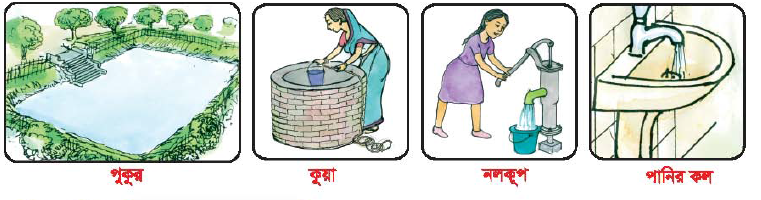 দলীয় কাজ
খ দল
ক দল
ক দল পানির প্রাকৃতিক উৎসগুলো লিখবে।
খ দল পানির মানুষের তৈরি উতসগুলো লিখবে।
শ্রেণি মূল্যায়ন
পানির উৎস কত প্রকার?
২ প্রকার
আমরা কোথা থেকে পানি পাই?
ঝর্ণা নদী পুকুর
পানির উৎসগুলোর নাম লিখ?
সাগর বৃষ্টি কল
এসো মিলিয়ে নিই
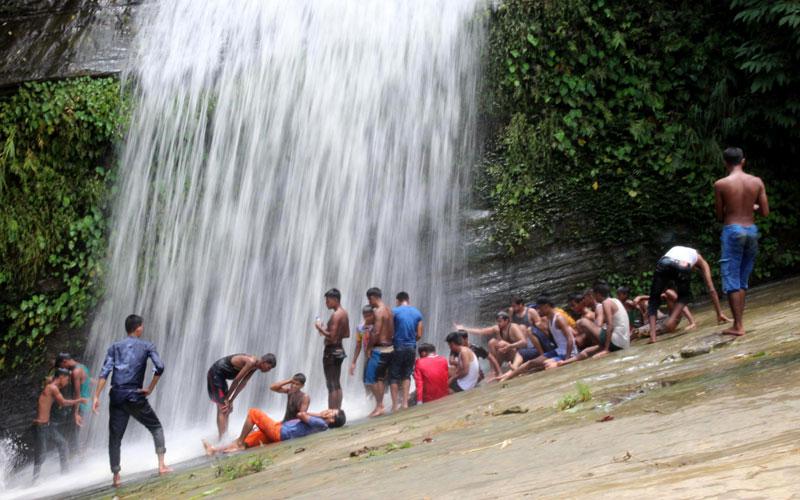 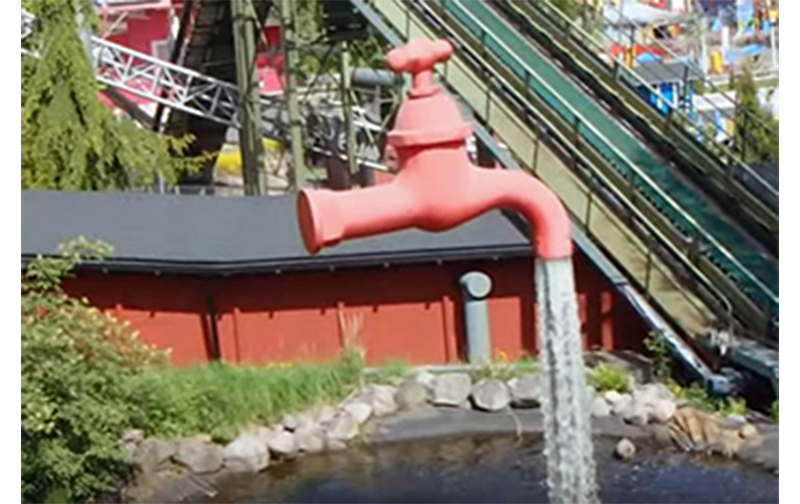 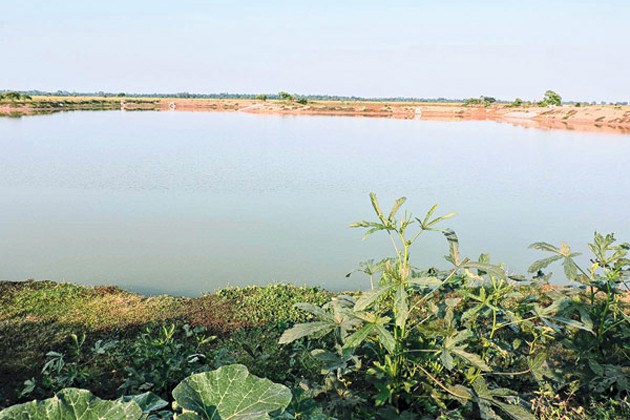 নিই
ঝর্ণা
কল
পুকুর
ধন্যবাদ
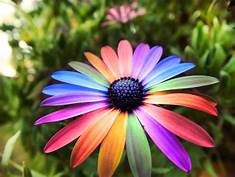